TO WARDS PEACE CAREGIVERS PROGRAMJANE FINCH & REXDALE
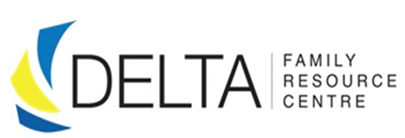 Land Acknowledgement
We Acknowledge that the land we work on is the traditional territory of many nations including the Mississaugas of the Credit, the Anishinaabeg, the Chippewa, the Haudenosaunee and the Wendat peoples and is now home to many diverse First Nations, Inuit and Métis peoples. 
We also acknowledge that Toronto is covered by Treaty 13 with the Mississaugas of the Credit and is situated on the traditional territory of the Haudenosaunee, Huron Wendat and Anishinaabeg and is still home to many Indigenous people from across Turtle Island, as well as settlers who came involuntarily and enslaved African people who were forcibly brought to this land.
We honour all ancestors and are mindful of broken covenants and shall strive to make this right, with the land and with each other.
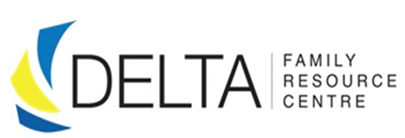 Introductions
Charlton Elliott, Community Development Officer ,City of Toronto   
Gillian Dennis,  Trustee Engagement, Delta Family Resource 
Kemi Jacobs,  Executive Director, Delta Family Resource
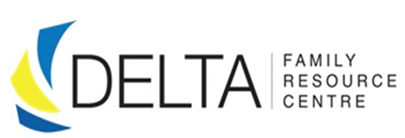 Agenda
Welcome & Introductions 
Land Acknowledgement 
City of Toronto TO Wards Peace Initiative
Partners 
Initiative Launch and timelines 
TO Wards Peace Caregivers Program – Jane Finch/Rexdale  
Purpose 
Target groups 
Program 
Partnering with Delta Family Resource
Request for Proposal 101 

Eligibility- budget & staffing 
Grassroots experienced required 
Eligible costs & ineligible costs 
The Application Form
Review Committee 
Timeline 
Next Steps 

Question and Answers
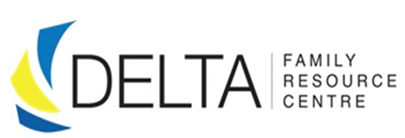 CITY OF TORONTO TO WARDS PEACE INITITATIVE Charlton Elliott
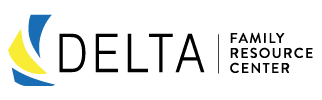 [Speaker Notes: TO WARDS PEACE INITITATIVE BACKGROUNDER CHARLTON (10 MINS)]
TO WARDS PEACE CAREGIVERS PROGRAMJANE FINCH AND REXDALE
Overall Goals
Purpose 
Target groups 
The Program 
Partnering with Delta Family Resource
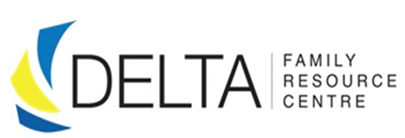 TO WARDS PEACE CAREGIVERS PROGRAMJANE FINCH AND REXDALE
OVERALL GOALS 
Supporting caregivers in building their capacity; including them in solutions focused on healing; overcoming the traumatic impacts associated with community violence. 
Creating a mutually supportive environment for them to share ideas, build supportive healing networks, and strengthen community resources and cohesion.
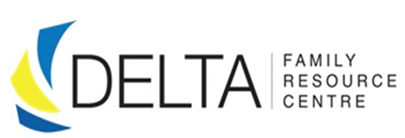 TO WARDS PEACE CAREGIVERS PROGRAMJANE FINCH AND REXDALE
PROGRAM PURPOSE
Develop and implement programs/initiatives directed towards caregivers. 
Increase caregiver access to culturally appropriate space, services, supports and activities. 
Provide supports to caregivers and families impacted by community violence. 
Increase caregiver skills and capacity through training and exposure to new opportunities. 
Develop opportunities for community advocacy, healing, capacity building and information/resource sharing. 
Promote positive messaging to shift the narrative around community violence.
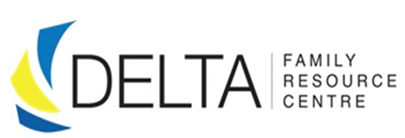 TO WARDS PEACE CAREGIVERS PROGRAMJANE FINCH AND REXDALE
TARGET GROUPS
This program is aimed at caregivers in the Jane &Finch and Rexdale Communities 
For this program the definition of “caregiver” means a biological or non-biological family member, friend or person of choice who gives unpaid or paid care to a child or youth
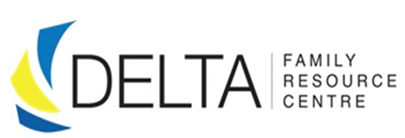 TO WARDS PEACE CAREGIVERS PROGRAMJANE FINCH AND REXDALE
WHO CAN APPLY
For the purposes of the TO Wards Peace pilot, grassroots groups will be emerging or established groups representing a collective of individuals that have extensive place-based knowledge of one of the two identified communities.
 These groups will also need to have connections with caregivers in these communities, the capacity and ability to create meaningful culturally relevant interventions for and with local caregivers, aimed at supporting capacity building, healing and advocacy
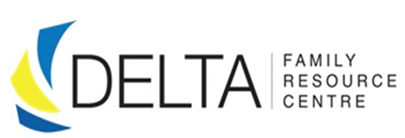 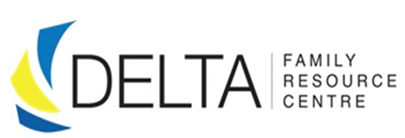 Partnering with Delta Family Resource
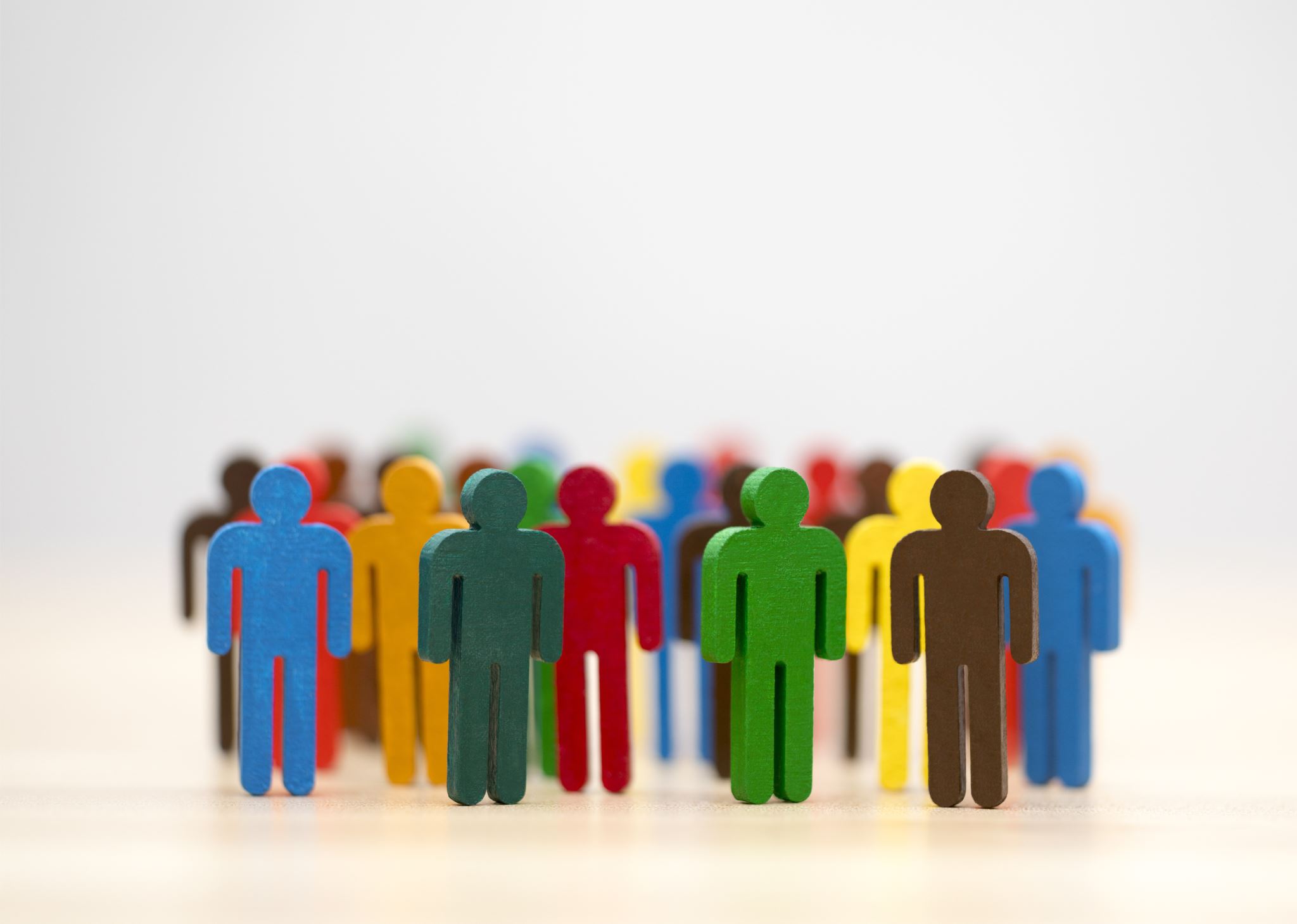 Partnership Expectations
Selected groups will work in partnership through a trustee relationship with Delta Family to develop, implement, monitor and evaluate their programs and connect with the overall TO Wards Peace model. 

All activities must adhere to any health and safety protocols outlined by Toronto Public Health
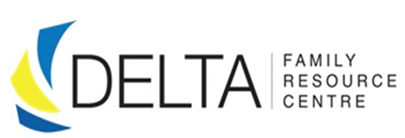 REQUEST FOR PROPOSAL 101
Eligibility- budget & staffing 
Grassroots experienced required 
Eligible costs & ineligible costs 
The Application Form 
Timeline
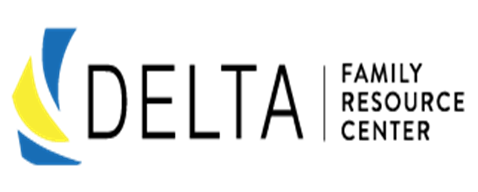 REQUEST FOR PROPOSALS 101
You must have:
An annual operating budget up to a maximum of $100,000
No more than 1 full-time paid staff, or 2 part-time leaders and/or your group should be entirely volunteer-based
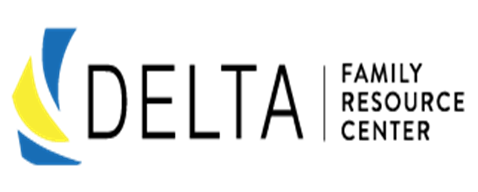 The Program
Selected groups will be responsible for:

Program design 
Program delivery
Capacity building with Caregivers
Outreach
Community engagement
Regular engagement with Delta Family and/or City of Toronto
Documenting and reporting on their outcomes (with some support from Delta Family
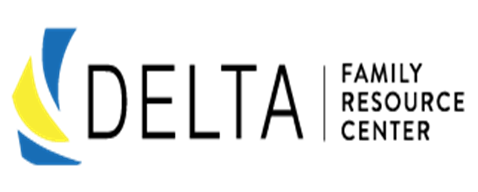 Grassroots experience required
Place-based experience in the Jane-Finch or Rexdale communities . 
Demonstrated extensive and recent (within the last 3 years) experience working with caregivers and families of young people most vulnerable to involvement in serious violence and crime (MVP) and their families
Some knowledge of the justice system, risk factors, causes and consequences impacting families at high risk 
Extensive and recent experience working with caregivers of Black, Indigenous, and People of Colour (BIPOC) children, youth and families
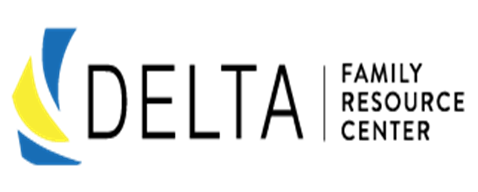 Grassroots experience required
Lived experience of the issues faced by BIPOC families living in low-income, over-policed communities
Lived and/or working experience with families with youth who are involved in serious violence and crime (e.g., gang-involved, incarcerated and/or previous involvement in violence)
Deep roots and good standing relationships in the target communities of Rexdale or Jane Finch
Understanding of anti-oppression and the impact of racism and imperialism on BIPOC communities
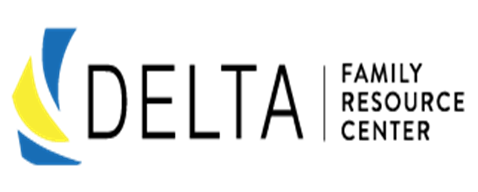 Eligible & ineligible costs
ELIGIBLE COSTS:
staffing
permit costs
liability insurance
honoraria 
training and recognition
rental fees for space/locations
TTC tokens
childminding,
equipment rentals
artist fees
food, 
supplies and materials
interpretation and translation
evaluation, 
minor capital costs (i.e.: computers, tablets)
overhead and administration (up to 15%)
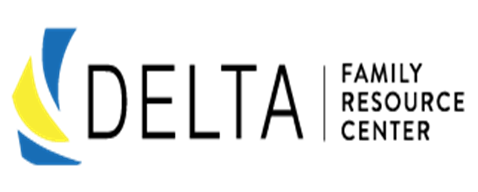 Eligible & ineligible costs
INELIGIBLE COSTS:
Special events costs such as award ceremonies, banquets, retreats, receptions, etc. 
Activities that extend beyond Toronto’s borders (without prior approval from the City) 
religious activities/services, 
Partisan political activities, 
Subsidies (individual, or otherwise)
fundraising events, walks/runs and other donations to charitable causes

reserve funds 

debt repayment and/or deficit funding

capital costs including building repairs or renovations
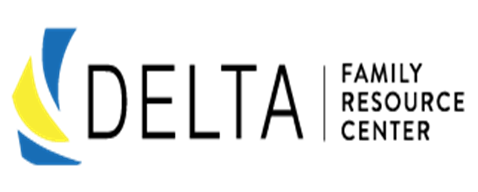 THE APPLICATION FORM
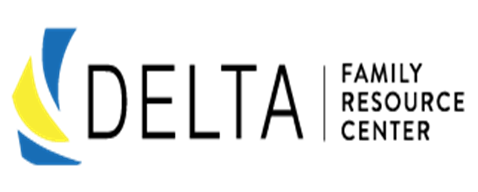 1. GROUP NAME & CONTACT INFO
Enter your group’s name: 

For this project, please confirm the key contacts for the group:
Contact 1			Contact 2
Name:			Name:
Phone:			Phone:
Email:			Email:
Role:				Role:
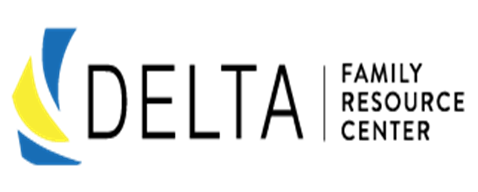 2. GROUP STRUCTURE
Select the organization type that best describes your group (Please check) 
A recently formed grassroots group (less than one year)	
New Informal Grassroots group not registered as a charity nor incorporated as not-for-profit (less than one year)	
Informal Grassroots group not registered as a charity or incorporated as not-for-profit (one year and more)	
A charitable organization or public foundation registered as a charity by the Canada Revenue Agency	
Other (please describe)
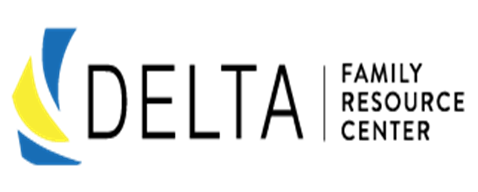 2. GROUP STRUCTURE
Who are your core group members?  (Check all that apply) 
Black 	
Indigenous 	
South Asian 	
Newcomer 	
Two-spirit, lesbian, gay, bisexual, transgender, queer (2SLGBTQ+) 	
Racialized individuals	
Living with disabilities 	
Youth (13- 25 years) 	
Caregivers 	
None of the above
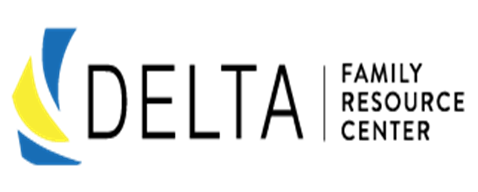 2. GROUP STRUCTURE
What was your annual budget in 2021? (If you are a recently formed group with no budget put $0)
Describe your staffing structure (volunteers, full-time, part-time staff)
Where are you located? (Check all that apply)
Jane and Finch 	
Rexdale 	
Other
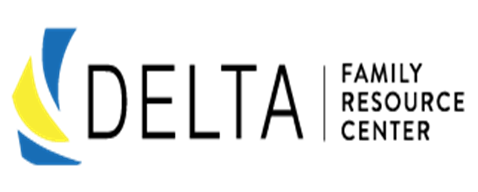 3. FAMILIARITY WITH THE IDENTIFIED NEIGHBOURHOODS AND CHALLENGES THEY REPRESENT
Identify the community in which you plan to do this work (10 words max)
Tell us of your group’s connections to the identified community (300-500 words)
Tell us of your group’s experience working with caregivers of Black, Indigenous and People of Colour (BIPOC), children, youth and/or families. (Maximum 250 words)
Tell us of your group’s experience in working with families with youth who are involved in serious violence and crime (e.g., gang-involved, incarcerated and/or previous involvement in violence) (300 words maximum)
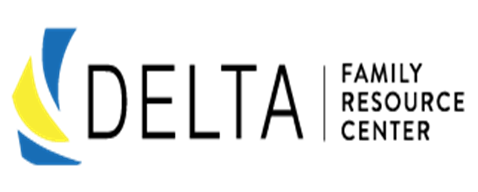 4. PROGRAM IDEAS
What is your group’s goal for this project? (Maximum 150 words)

Describe your group’s program ideas? (Maximum 350 words)

How do you plan to reach your intended participants? (300 words max)

List your intended outcomes 

Tell us how you will evaluate your program for impact?  (300 words max)
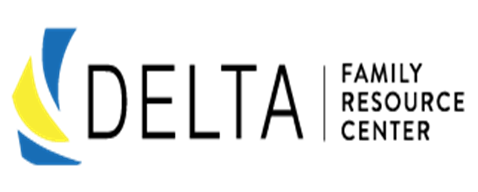 5. REFERENCES
List two references from the community who can tell us about your relevant experience with caregivers, and your work in this community.Name Email Phone
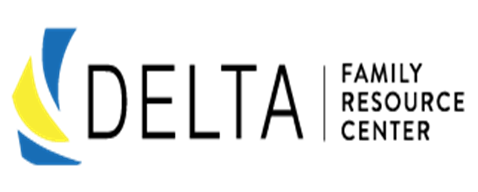 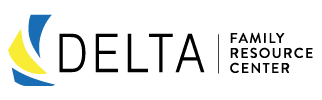 Timeline
Questions and Answers
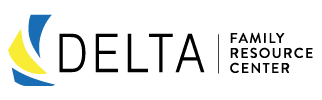 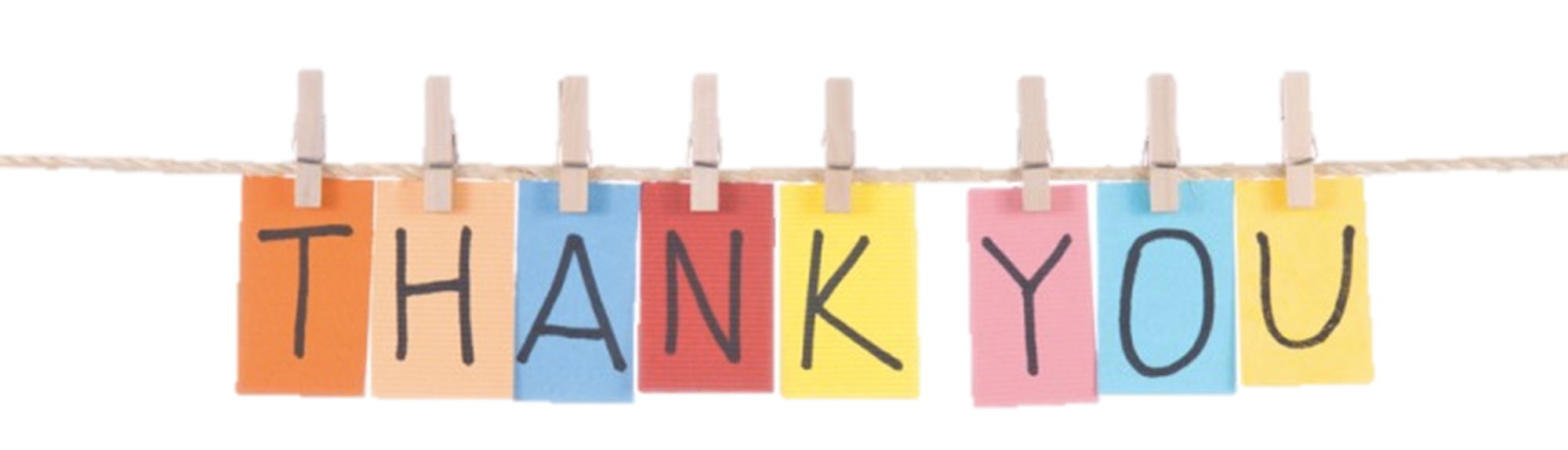 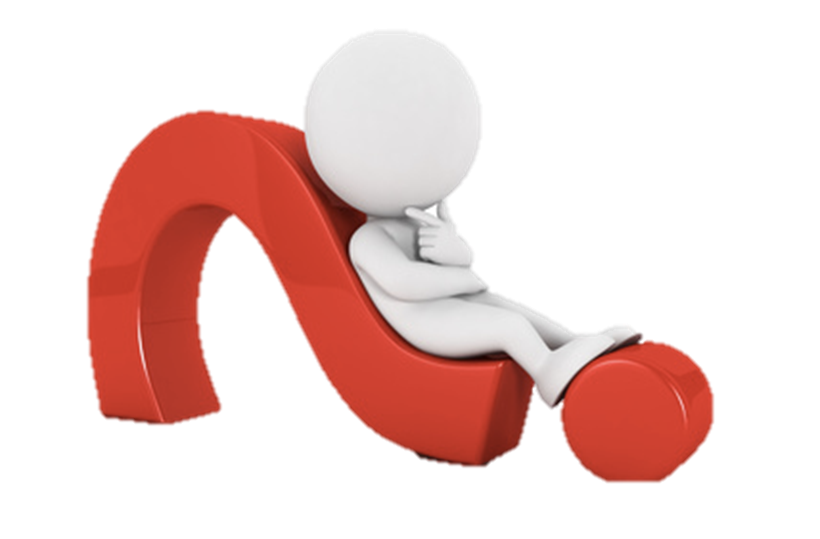